Pour comprendre 
qui sont ces MICROBES : 
Pour le C1 : Vidéo
Pour le C2 et C3 : Vidéo
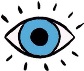 Pour un lavage efficace : 
Suis chaque étape de cette comptine. ICI
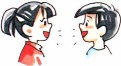 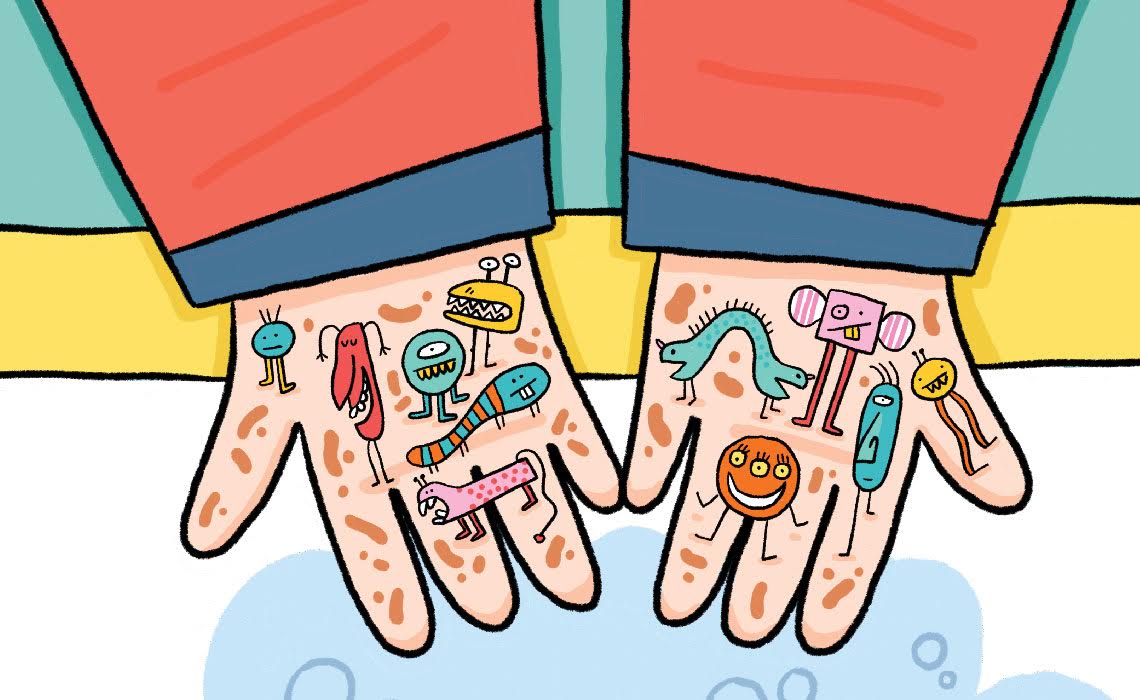 Tu te protèges !
Tu me protèges !
Notre copain HELONE (GS) nous présente son expérience. Essaie toi aussi ! ICI

Tu peux aussi badigeonner de paillettes tes mains. (ou mettre huile + poivre/épices). Ensuite, tu te laves les mains pour comprendre que chaque animal de l’affiche est important pour faire partir tous les microbes.
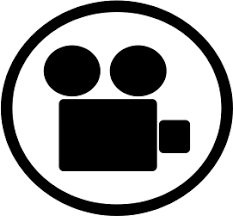 Ecoute :
« Lave, lave tes mains » (Chanson  ICI)
« Lave, toi les mains » (Histoire  ICI)
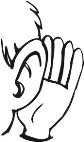